Vánoce v azyláčku 2010
Děti   v  azyláčku  rozzářenými   tvářičkami  přivítaly  mikuláše   s  andělem  a  jako všechny děti, i ony se těšily z malých dárečků
Děti   i   maminky   navštívily  s   dárky   i   programem děti   z   International School of Prague, které  na  azyláček   pravidelně  myslí   ve  sbírkách  ošacení  a  vybavení   domácnosti
A  Na vánoce dostaly všechny děti krásné dárky
I  letos  si  připravily  program  a  dárky  děti  z  5.základní  školy  v  kladně.  Zazpívaly  koledy  a  předaly  dětem  dárečky  a  maminkám  věci   ze  sbírky,  kterou  ve  škole  uskutečnily
Ve škole proběhla také  finanční sbírka, kterou škola věnovala na potřeby azylovému domu. Její výše byla 1224,-Kč.
Všem dětem ušily krásné dárky ženy z patchwork klubu v kladně. Děti dostaly polštářky, hračky a krásné kabelky.
Dobrovolníci  vyráběli  s  dětmi  vánoční  dárky
Církev bratrská a církev československá husitská uspořádala sbírku z které nakoupili dětem dárečky
Letošní  vánoce  se   v  azyláčku  opravdu  vydařily.  K  jejich krásnému  prožití  přispěla  řada   dobrých  lidí, kteří  věnovali  svůj  čas,  své  peníze  a  svůj  zájem.
Zájem o  ženy a děti,  které  se dostaly  do  obtížné   životní situace.
  a  za  to  jim  patří  velký  dík.
Na  vánocích  v  azyláčku   se  podíleli: Dárci, kteří  splnili  přání  dětem z vánočního stromu splněných přání  města  kladna,International School of Prague Firma Robik,  5. ZŠ Kladno,  K-patchwork klub,  Nadační fond Barbora, církev bratrská, církev              československá husitská, dobrovolníci a anonymní dárci.Svými  dary  dále  přispěly  tyto  firmy:
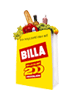 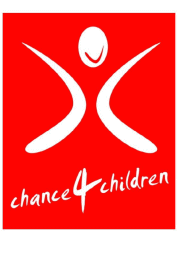 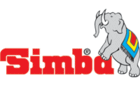 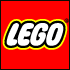 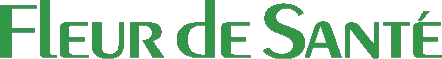